Система мер и правовые механизмы противодействия коррупции на государственной гражданской службе
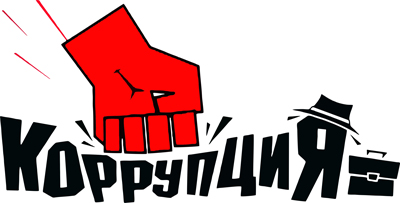 1. Основные принципы и правила служебного поведения.  Антикоррупционные стандарты поведения.
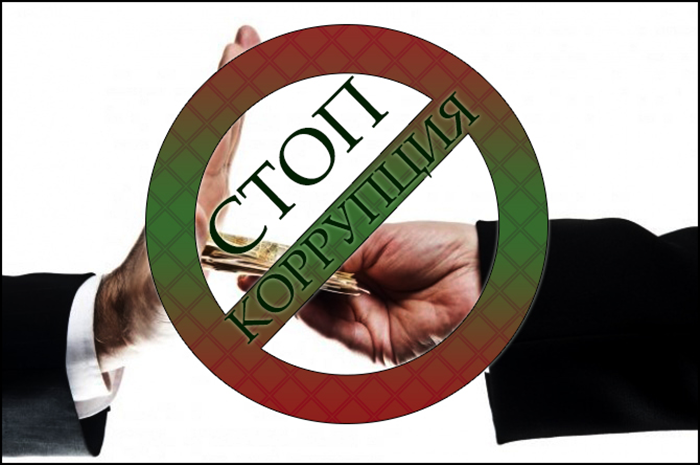 Основные принципы и правила служебного поведения (требования к служебному поведению) государственных гражданских служащих предусмотрены:
статьей 18 «Требования к служебному поведению гражданского служащего» Федерального закона от 27 июля 2004 г. № 79-ФЗ «О государственной гражданской службе Российской Федерации»;
Указом Президента Российской Федерации от 12 августа 2002 г. № 885 «Об утверждении общих принципов служебного поведения государственных служащих»;
 Кодексами этики и служебного поведения государственных гражданских служащих, утвержденных приказами министерств и ведомств России.
Применительно к коррупции, государственный гражданский служащий призван:
исключать действия, связанные с влиянием каких-либо личных, имущественных (финансовых) и иных интересов, препятствующих добросовестному исполнению должностных обязанностей;
воздерживаться от поведения, которое могло бы вызвать сомнение в добросовестном исполнении государственными служащими должностных обязанностей, а также избегать конфликтных ситуаций, способных нанести ущерб репутации государственного служащего или авторитету его службы;
принимать предусмотренные законодательством Российской Федерации меры по недопущению возникновения конфликта интересов и урегулированию возникших случаев конфликта интересов;
не использовать служебное положение для оказания влияния на деятельность государственных органов, органов местного самоуправления, организаций, должностных лиц, государственных (муниципальных) служащих и граждан при решении вопросов личного характера.
Антикоррупционные стандарты поведения в рамках прохождения гражданской службы
Соблюдение запретов, установленных ст.17 ФЗ от 27.07.2004 г. № 79-ФЗ «О государственной гражданской службе Российской Федерации»
Соблюдение ограничений и требований к предотвращению или урегулированию конфликта интересов, исполнение установленных обязанностей (ст. 15,16,19 ФЗ от 27.07.2004 г. № 79-ФЗ)
Представление сведений о своих доходах, расходах, об имуществе и обязательствах имущественного характера, о  доходах, расходах, об имуществе и обязательствах имущественного характера своей супруги (супруга), несовершеннолетних детей согласно ст. 20 ФЗ от 27.07.2004 г. № 79-ФЗ)
2. Ограничения и запреты, налагаемые на государственных и муниципальных служащих
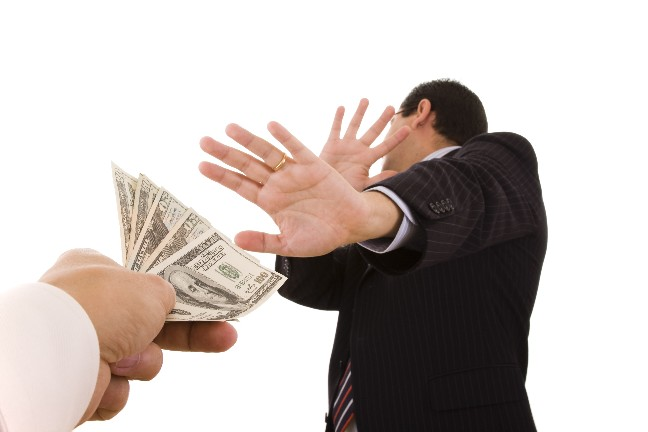 Статья 8 ФЗ № 273. Обязанность государственных и муниципальных служащих представлять сведения о доходах, об имуществе и обязательствах имущественного характера
Гражданин, претендующий на замещение должности государственной или муниципальной службы, а также служащий, замещающий такую должность, обязаны представлять представителю нанимателя сведения о своих доходах, имуществе и обязательствах имущественного характера и о доходах, об имуществе и обязательствах имущественного характера своих супруги (супруга) и несовершеннолетних детей
Проверка достоверности сведений о доходах осуществляется представителем нанимателя самостоятельно или путем направления запроса в правоохранительные органы или государственные органы, осуществляющие контрольные функции
Сведения о своих расходах, а также о расходах своих супруги (супруга) и  несовершеннолетних детей
Представляют
Лица, замещающие должности государственной гражданской службы Республики Саха (Якутия), включенные в Перечень должностей 
(Указ Президента РС(Я)  от 22.08.2009 г. № 1558)
утверждена Указом Президента Российской Федерации от 23 июня 2014 г. N 460 "Об утверждении формы справки о доходах, расходах, об имуществе и обязательствах имущественного характера и внесении изменений в некоторые акты Президента Российской Федерации"
Форма  справки
Сведения о своих расходах, а также о расходах своих супруги (супруга) и  несовершеннолетних детей
Представляются
Сумма сделки превышает общий доход
по каждой сделке по приобретению
его супруги (супруга)
Если
Гражданского служащего
земельного участка, 
другого объекта недвижимости, 
транспортного средства, 
ценных бумаг, 
акций (долей участия, паев в уставных (складочных) капиталах организаций)
за три последних года, предшествующих совершению сделки
Сведения предоставляются
Об источниках получения средств, за счет которых совершена сделка
Ежегодно, не позднее 1 апреля года,
 следующего за отчетным финансовым годом.
Непредставление или представление неполных или недостоверных сведений о  своих расходах либо непредставление или представление заведомо неполных или недостоверных сведений о расходах своих супруги (супруга) и несовершеннолетних детей в случае, если представление таких сведений обязательно, является правонарушением, влекущим увольнение гражданского служащего с гражданской службы.
Кадровым работником , ответственным за работу по профилактике коррупционных и иных правонарушений осуществляется контроль за соответствием расходов государственных служащих Республики Саха (Якутия), а также расходов их супруги (супруга) и несовершеннолетних детей
Федеральный закон от 3 декабря 2012 г.  № 230-ФЗ «О контроле за соответствием расходов лиц, замещающих государственные должности, и иных лиц их доходам»
Федеральный закон от 25 декабря 2008г. № 273-ФЗ 
«О противодействии коррупции»
Закон  Республики Саха (Якутия) от 19.02.2009 № 668-З, №227-V «О противодействии коррупции»
Указы Президента РС(Я) № 1793, 1794, 1795 от 16.01.2010 г., касающиеся представления сведений о доходах и проверки достоверности этих сведений
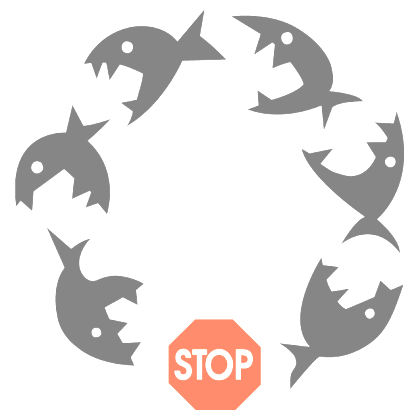 Статья 9 ФЗ № 273
Государственный или                                                        муниципальный служащий обязан  уведомлять представителя нанимателя (работодателя), органы прокуратуры или другие государственные органы обо всех случаях обращения к нему каких-либо лиц в целях склонения его к совершению коррупционных правонарушений.
Статья 12 ФЗ № 273. Ограничения, налагаемые на гражданина, замещавшего должность государственной или муниципальной службы, при заключении им трудового договора
в течение двух лет после увольнения с государственной или муниципальной службы имеет право замещать должности в коммерческих и некоммерческих организациях
ГРАЖДАНИН:
в течение двух лет после увольнения с государственной или муниципальной службы обязан при заключении трудовых договоров сообщать представителю нанимателя (работодателю) сведения о последнем месте своей службы
РАБОТОДАТЕЛЬ:
при заключении трудового договора с гражданином, замещавшим должности государственной или муниципальной службы в течение двух лет после его увольнения с государственной или муниципальной службы обязан в десятидневный срок сообщать о заключении такого договора представителю нанимателя (работодателю) государственного или муниципального служащего по последнему месту его службы
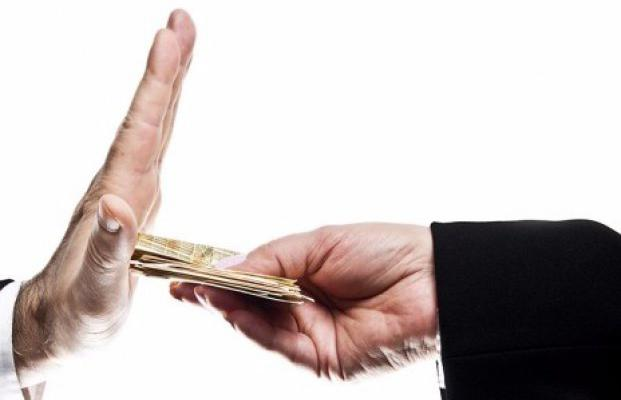 Рекомендации по правилам поведения в ситуации коррупционной направленности
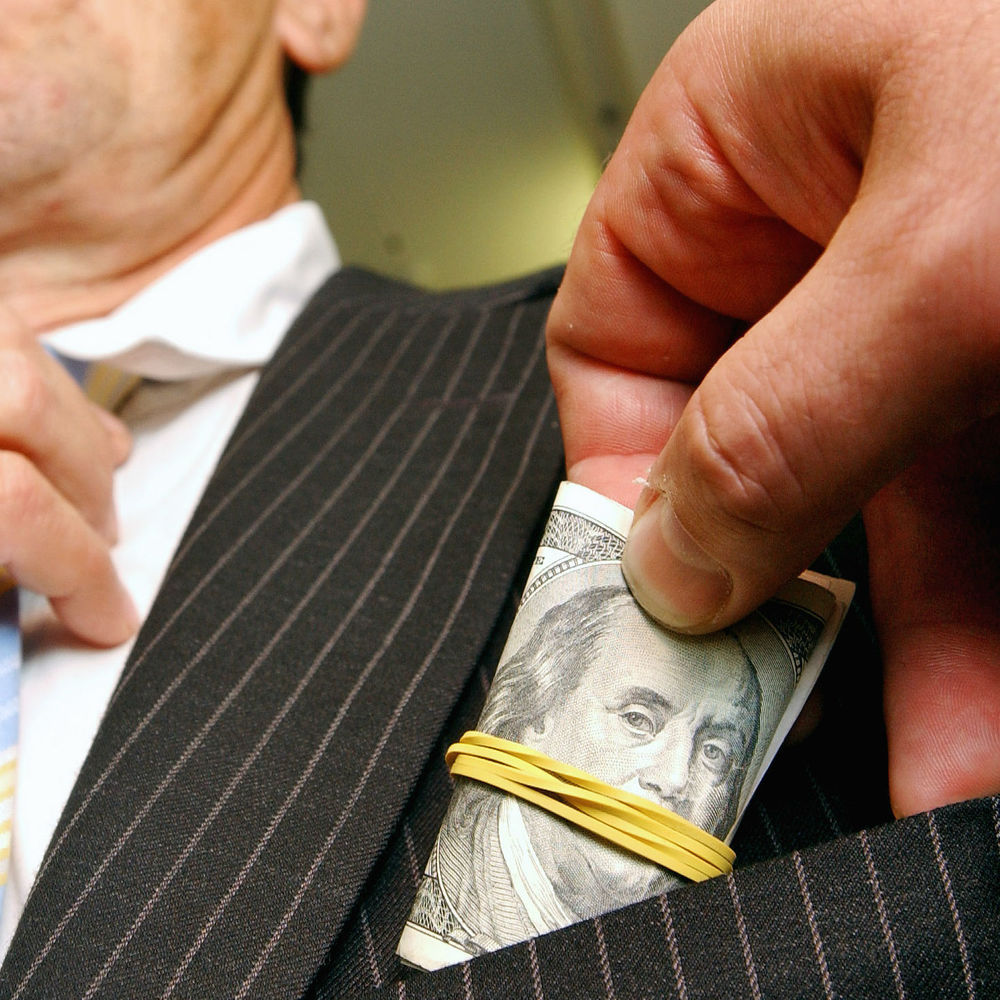 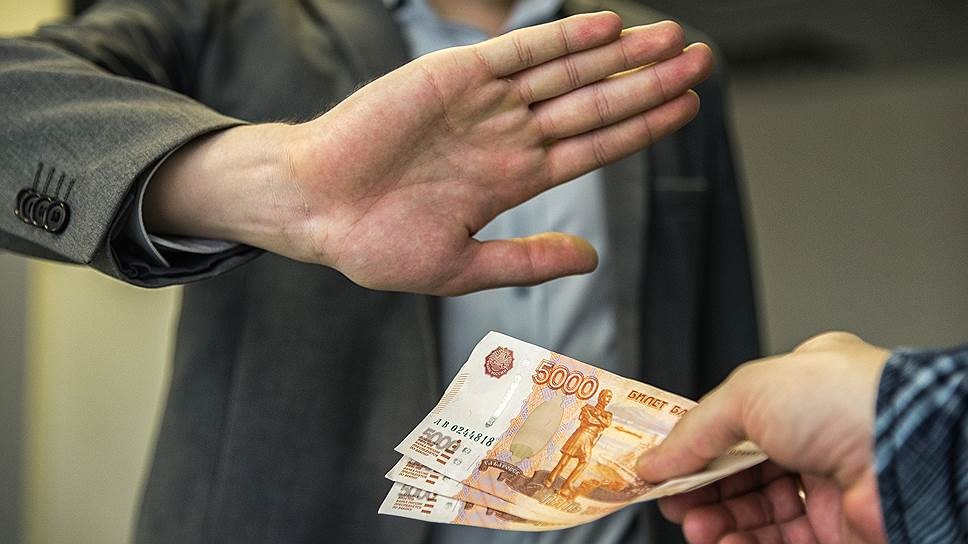 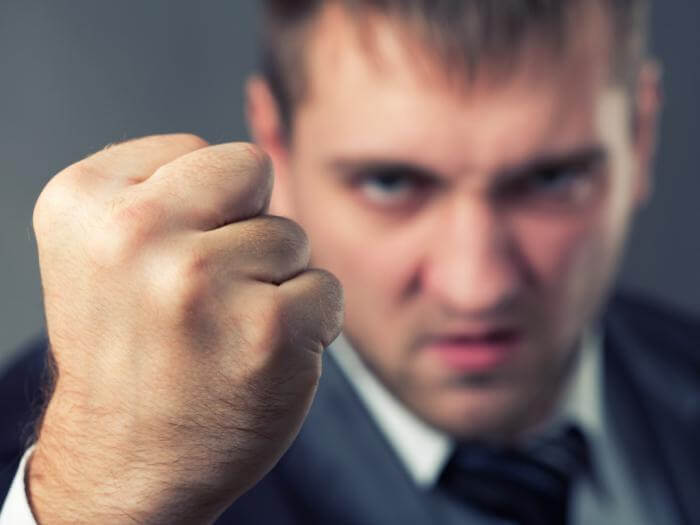 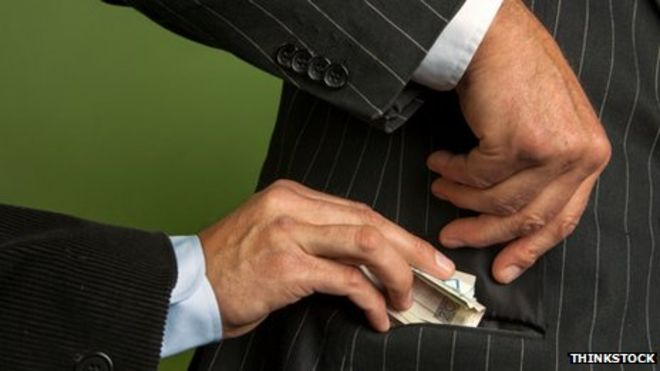